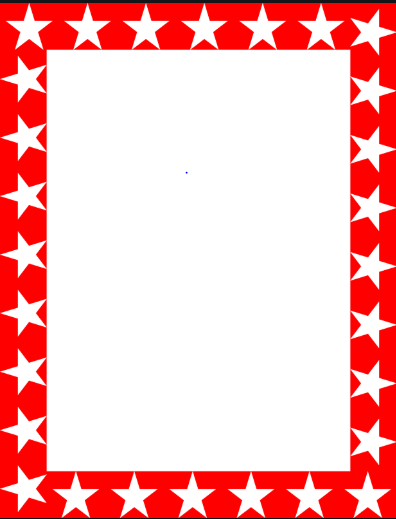 Wow Assembly:
Friday 29th April
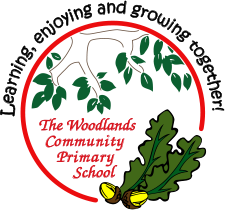 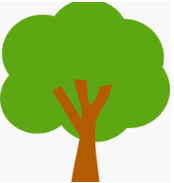 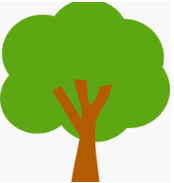 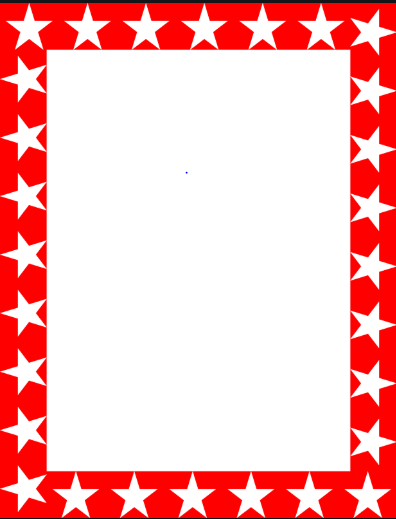 Phrase of the Week:
Life isn’t about waiting for the storm to pass, it’s about learning to dance in the rain.
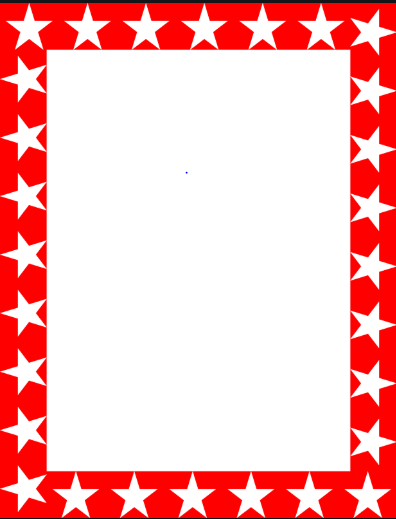 Green Cards!
Jaxon – Ash
Mollie – Ash
Noah – Ash
Matthew – Ash
Travis – Ash
Parker - Ash
Leah-Oak
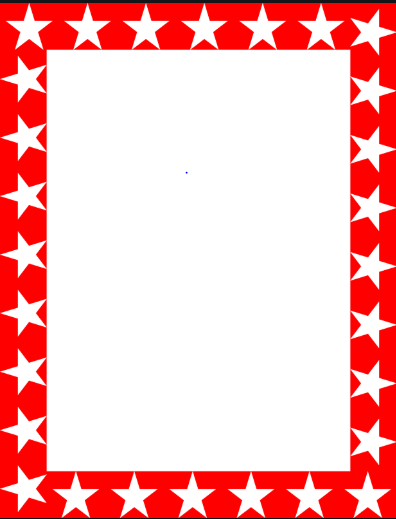 Scientists of the Week!
Oak –Maisie
Ash – Parker
Birch –  Robyn
Pine – Vinny
Elm – Ronnie
Willow – Evie  
Spruce –
Maple – Dexter
Redwood – Ruby C  
Chestnut – 
Aspen - Kacper
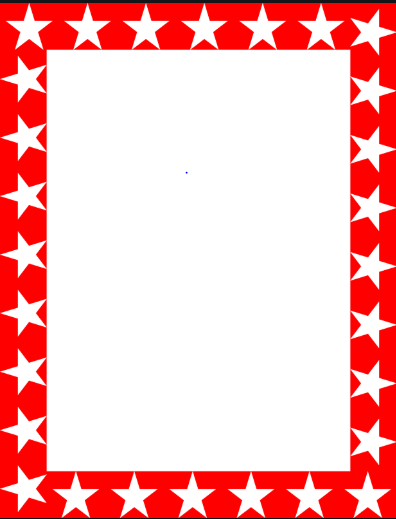 Weekly Team Points!
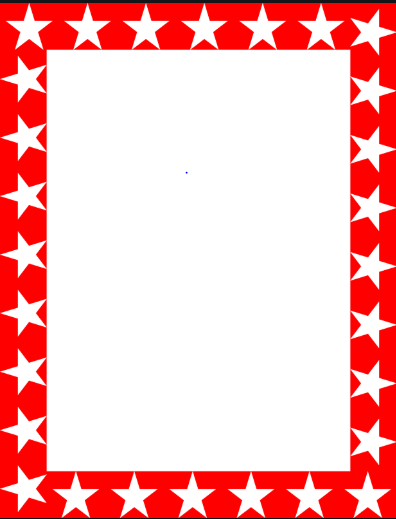 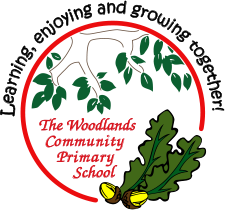 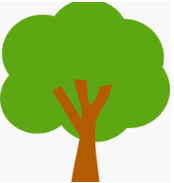 Oak
Madison 

For
Writing her Easter holiday news independently.

Mrs Laffan                                      29.4.22
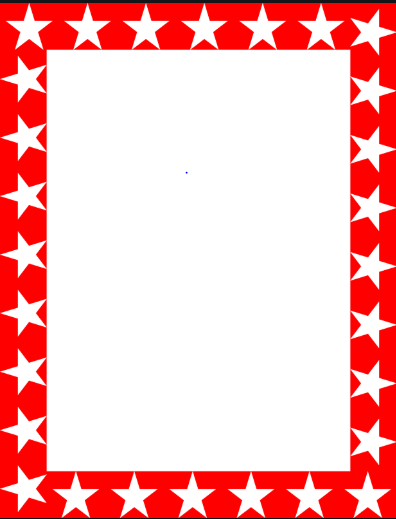 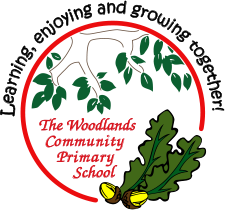 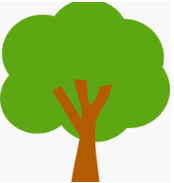 Ash
Harry 

For super independent writing.


Miss Bailey and Mrs Salt                                     29.04.22
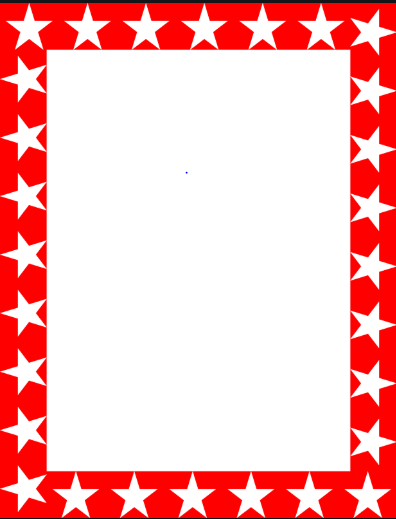 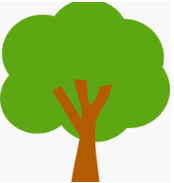 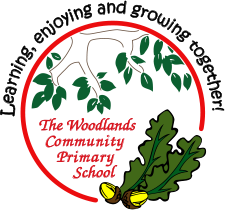 Ash Wow Work
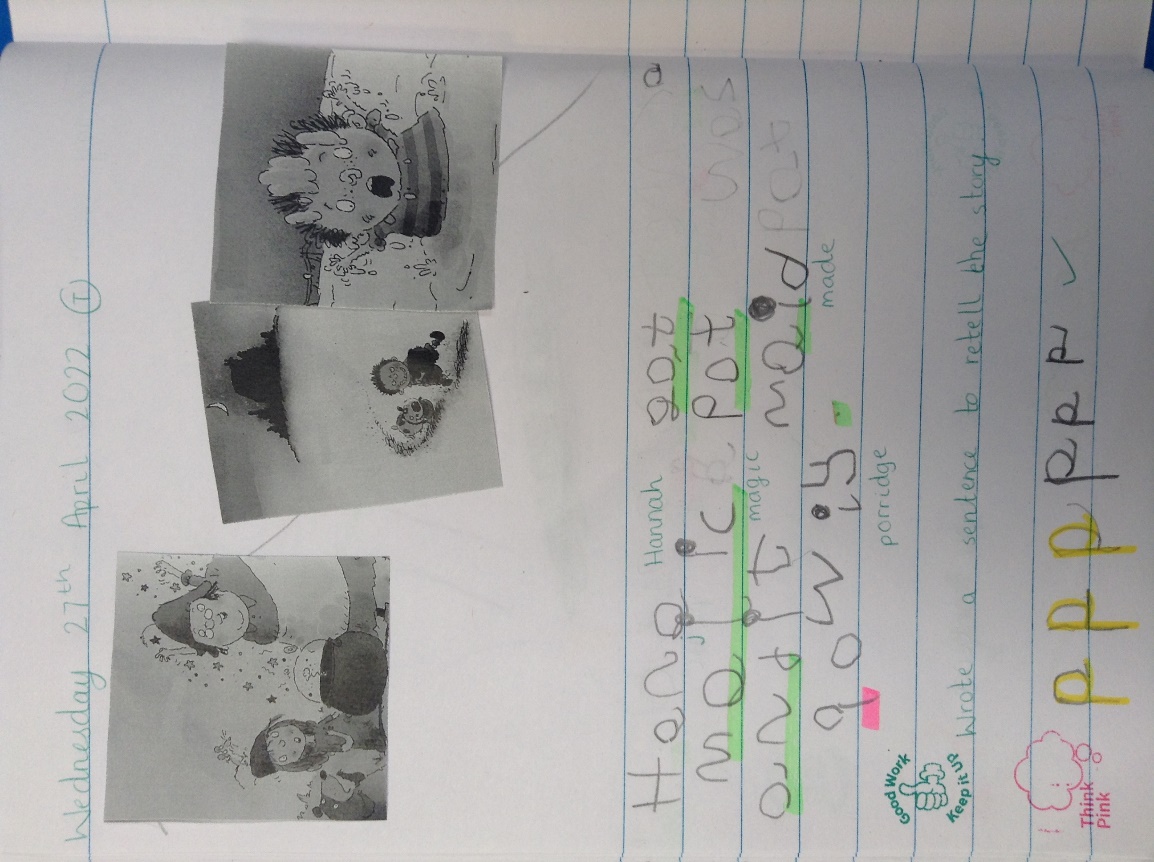 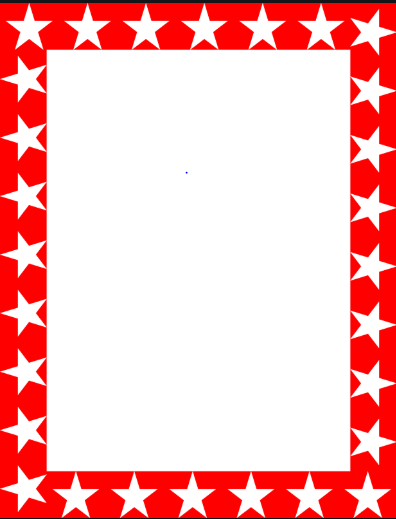 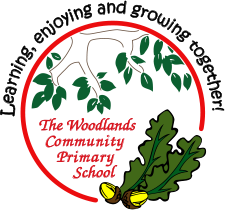 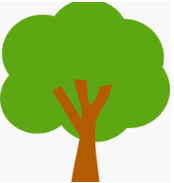 Elm
Alaina


 for being so enthusiastic within our hook day, creating many different shapes with her hands to carry the water for our Commando Jo mission – Great Resilience, Well Done  Alaina


Mr Grice                                    29.04.2022
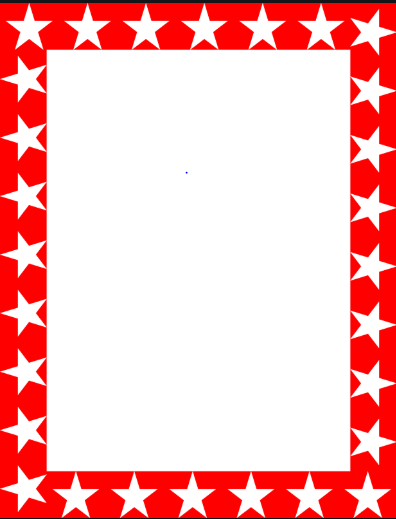 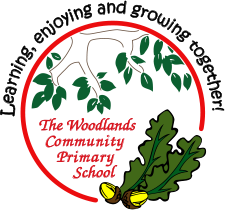 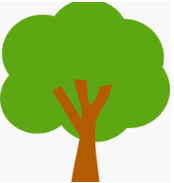 Birch
Eli

For
Eli has came back to school with a super attitude to learning! He has written a fantastic recount about our hook day!

Miss Hewitt                                  29.04.22
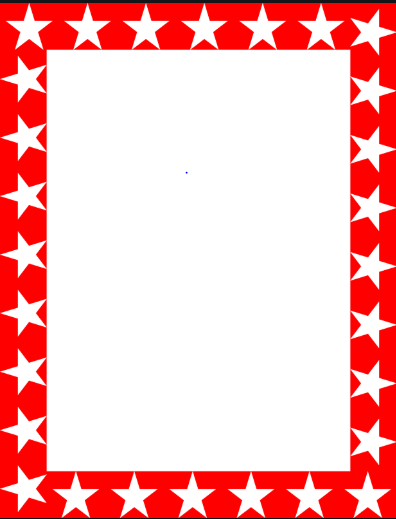 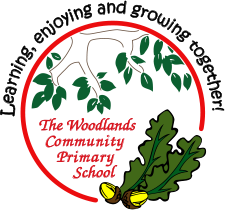 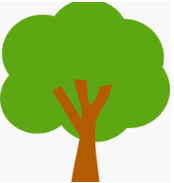 Pine
Willow

For using empathy to help a friend at playtime who fell over. Such kindness  


Mrs Leedham-Hawkes                                    29.04.22
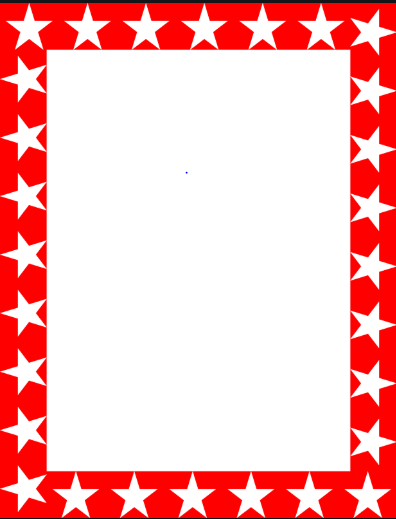 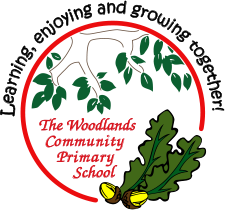 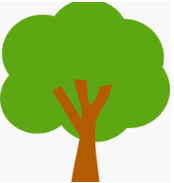 Maple
Harri E.

For trying extremely hard to improve his 
handwriting.  Keep it up Harri!




Miss Dawson                                  29.04.2021
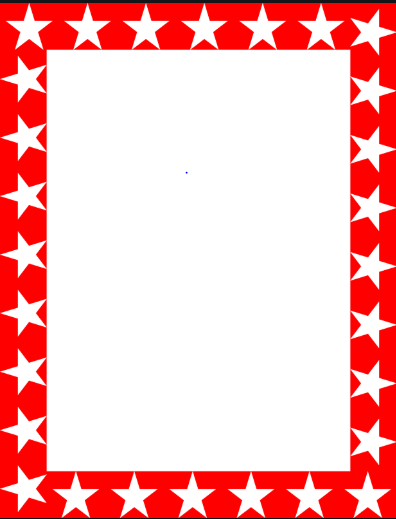 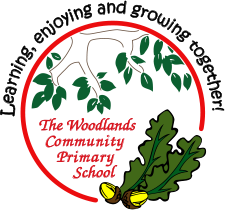 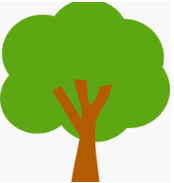 Willow

Oliver

For showing excellence in Computing and sharing your knowledge of Excel with the class.


Miss Fisher                                    28.04.22
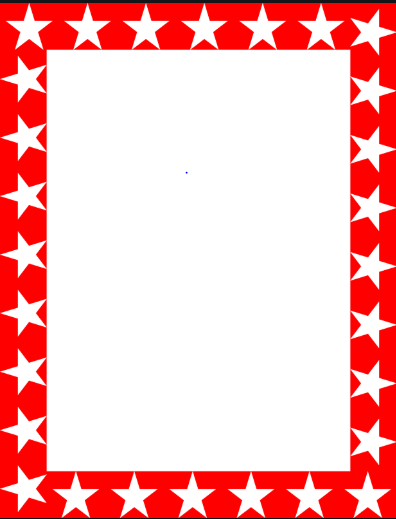 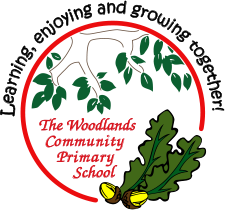 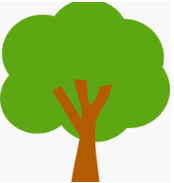 Spruce

Cody

For showing excellence in his maths work.

   Miss Volante                                         10.09.21
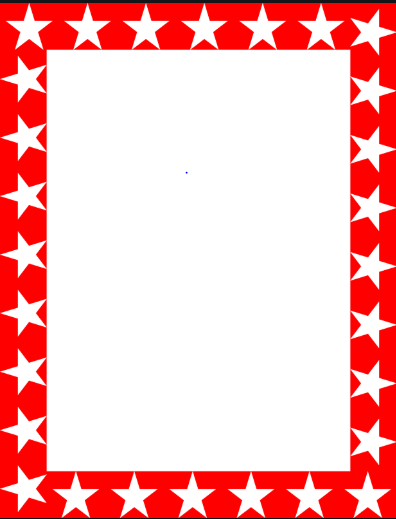 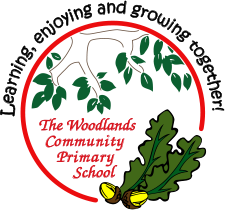 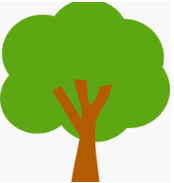 Chestnut
Amira


For her brilliant inspirational speech she has written this week. She has also continued to act upon advice given, to improve on what she has already written.

Mr Tennuci                                   29.4.22
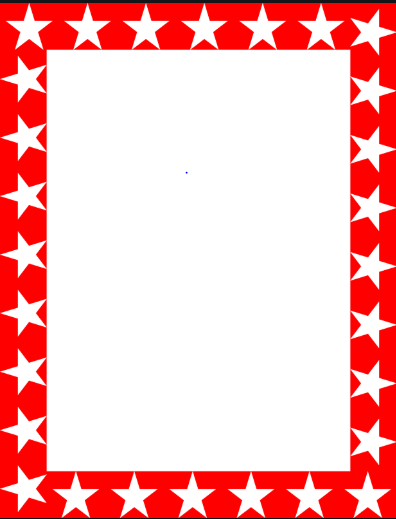 Chestnut Wow Work
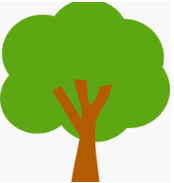 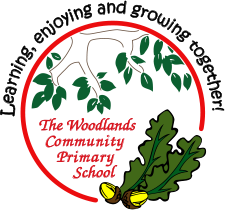 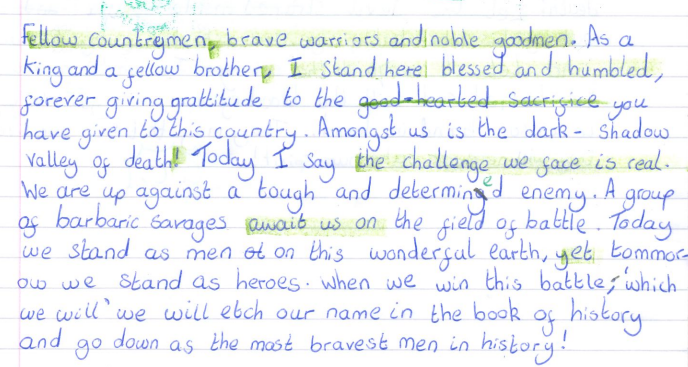 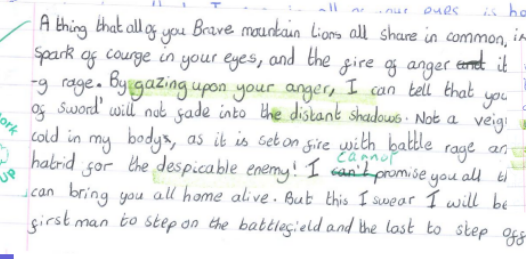 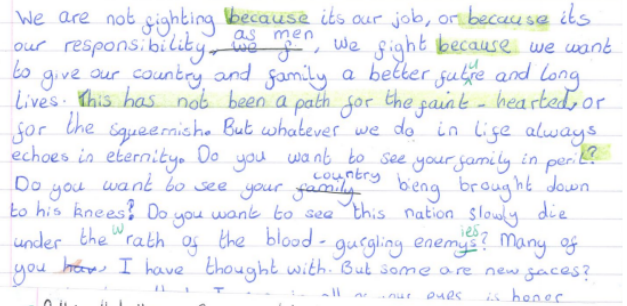 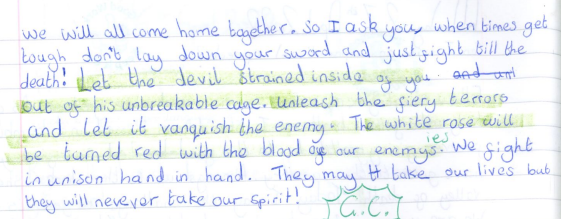 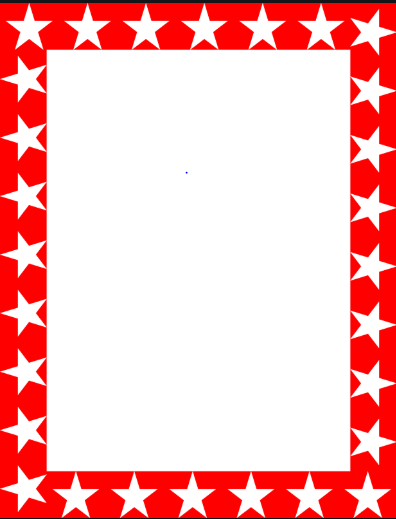 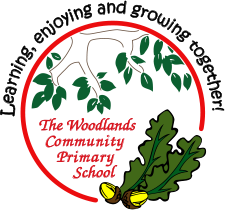 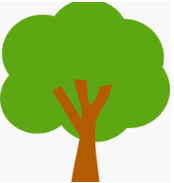 Aspen

Oliver 
for great retrieval 
skills  used during History. 



Miss Bennett& Mrs Read				29.04.2022
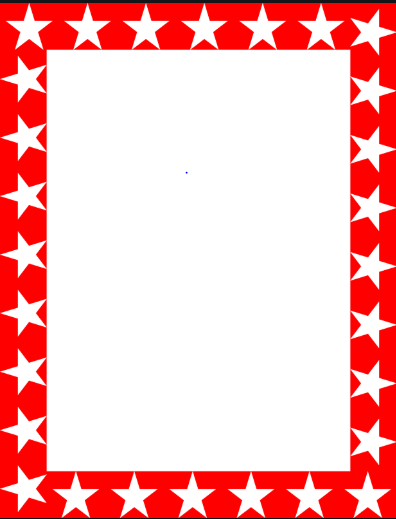 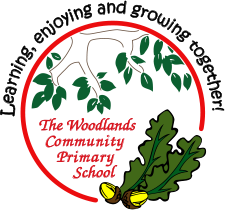 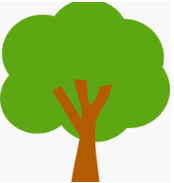 Redwood

Natalia R

For demonstrating an amazing attitude towards her learning in all lessons. Keep up the fabulous work and perseverance! 



Miss Shipley                                   29.04.22
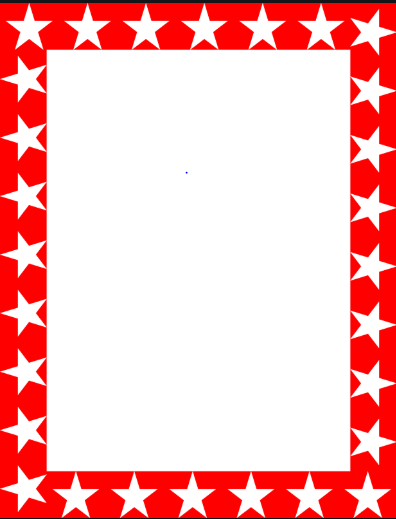 Next Week’s
Phrase of the Week:
"Do more than belong: participate. Do more than care: help. Do more than believe: practice."